ROMANESQUE PAINTING
DATE: 21-12-2015
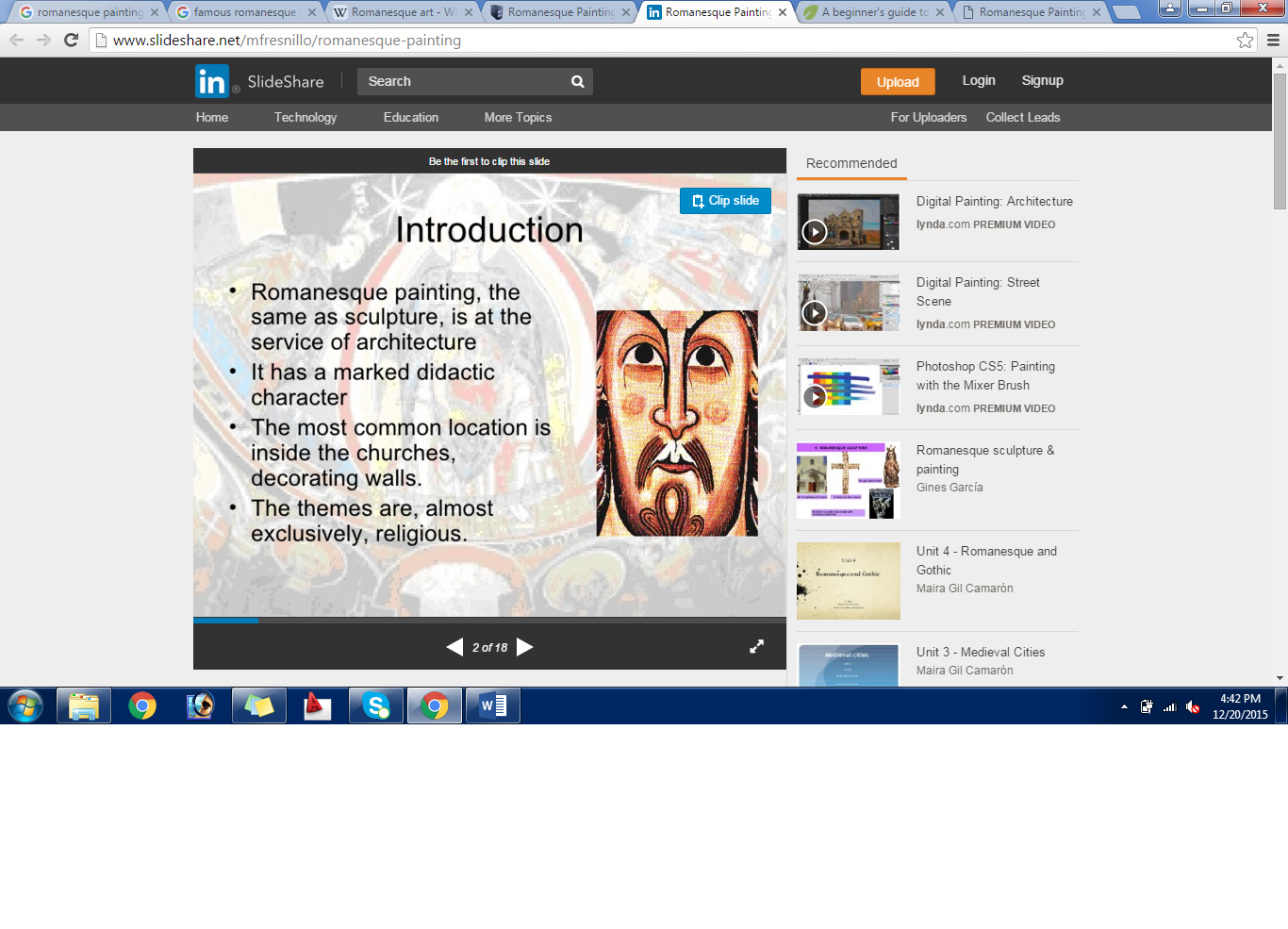 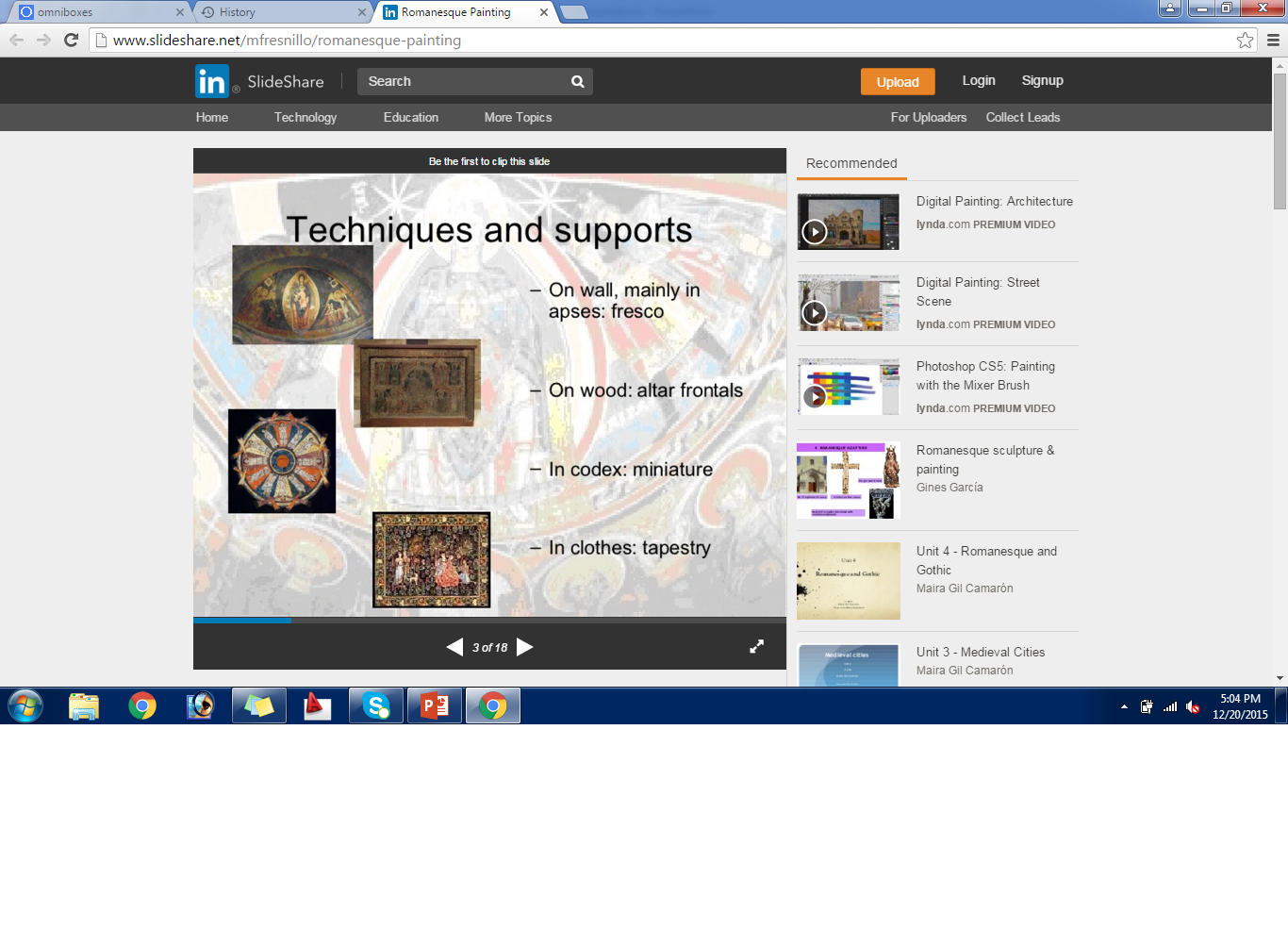 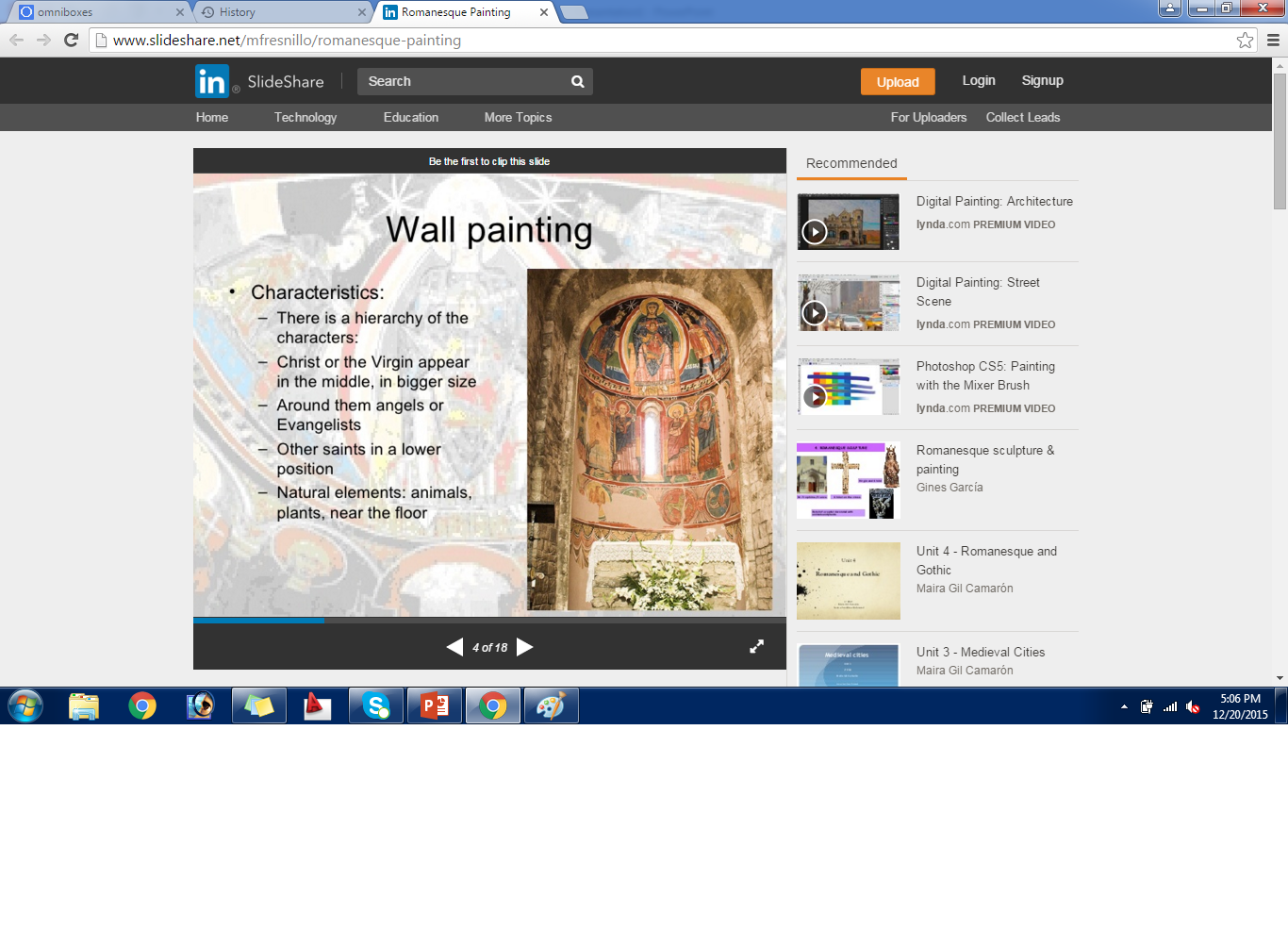 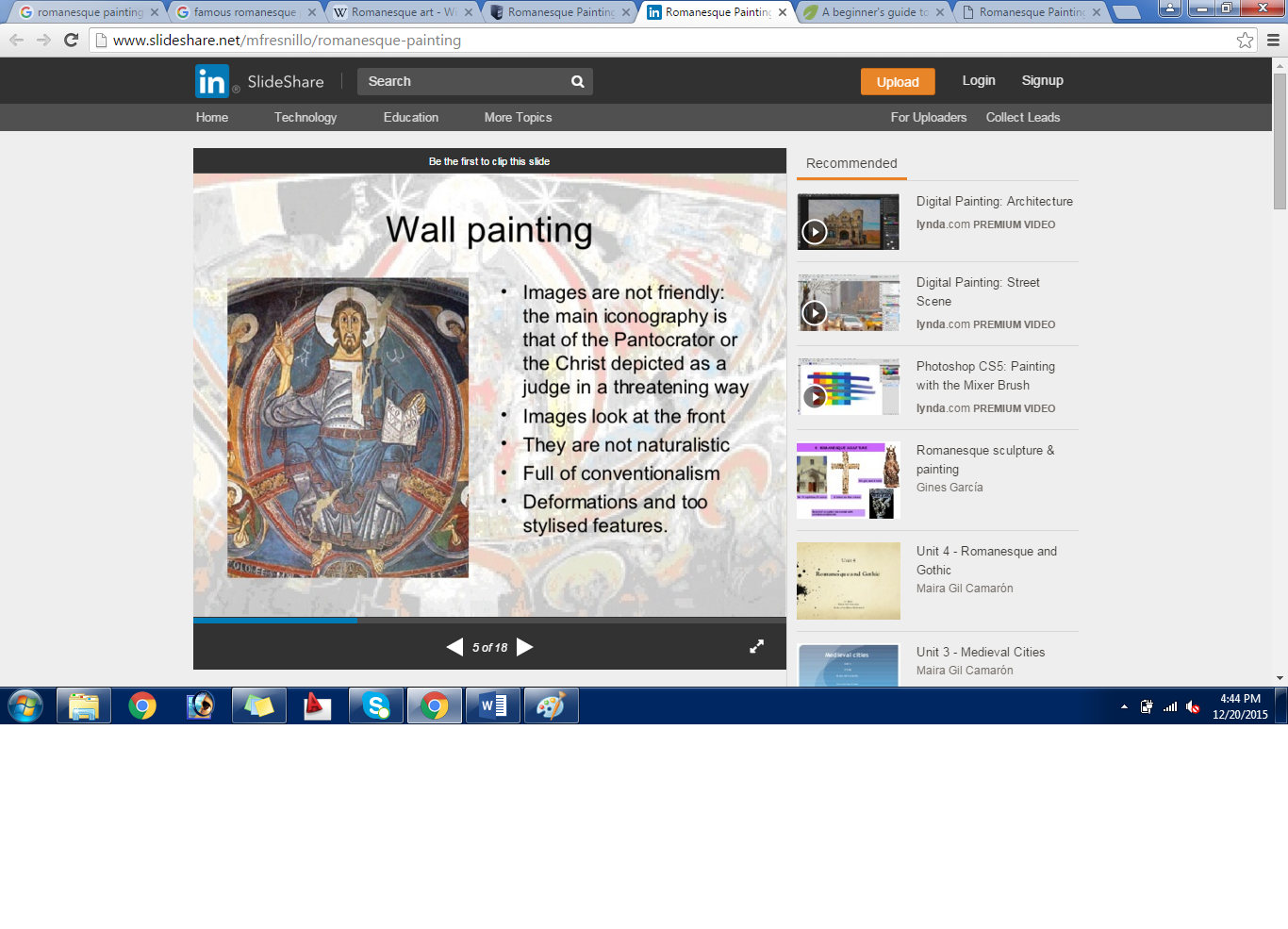 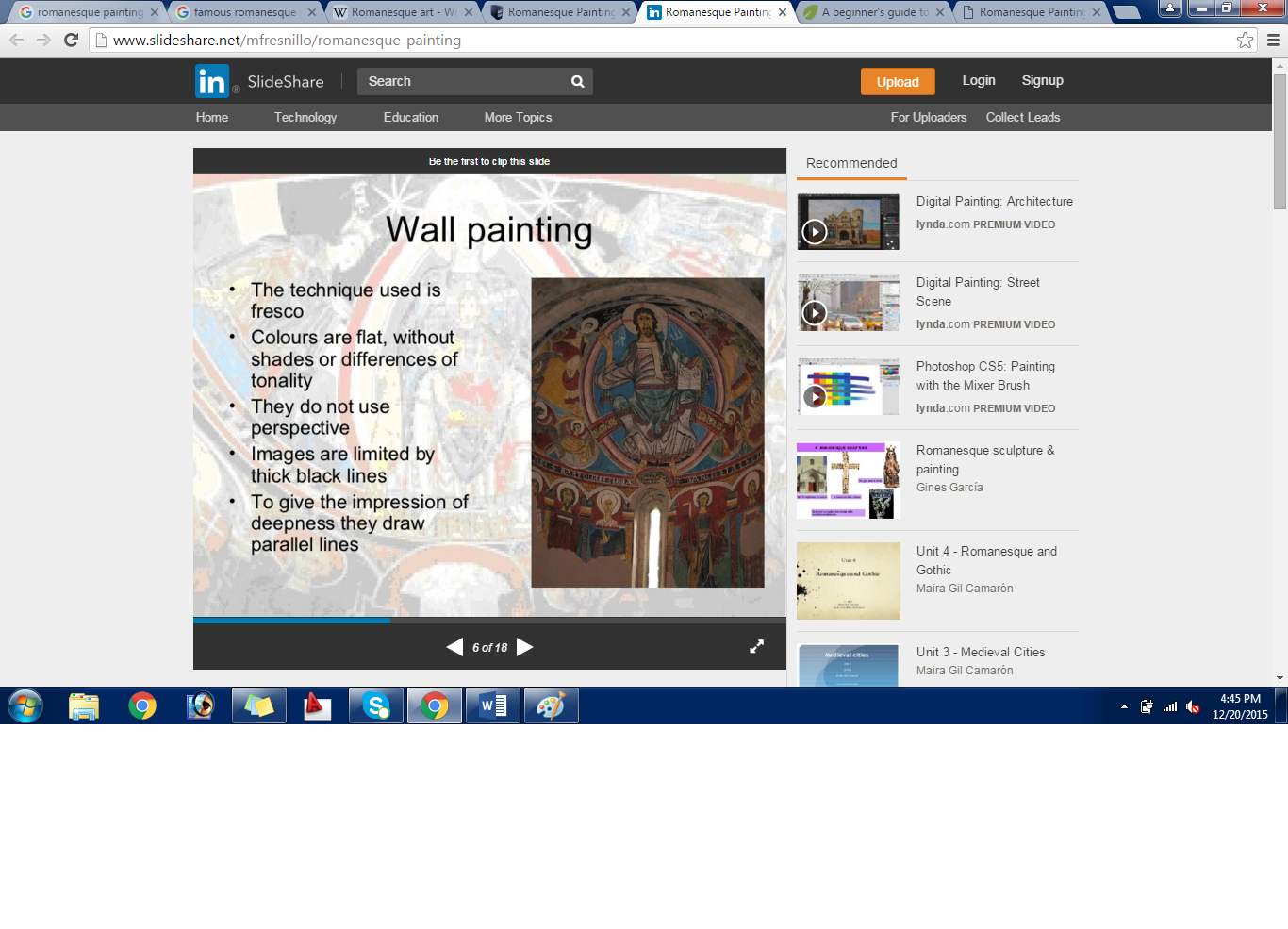 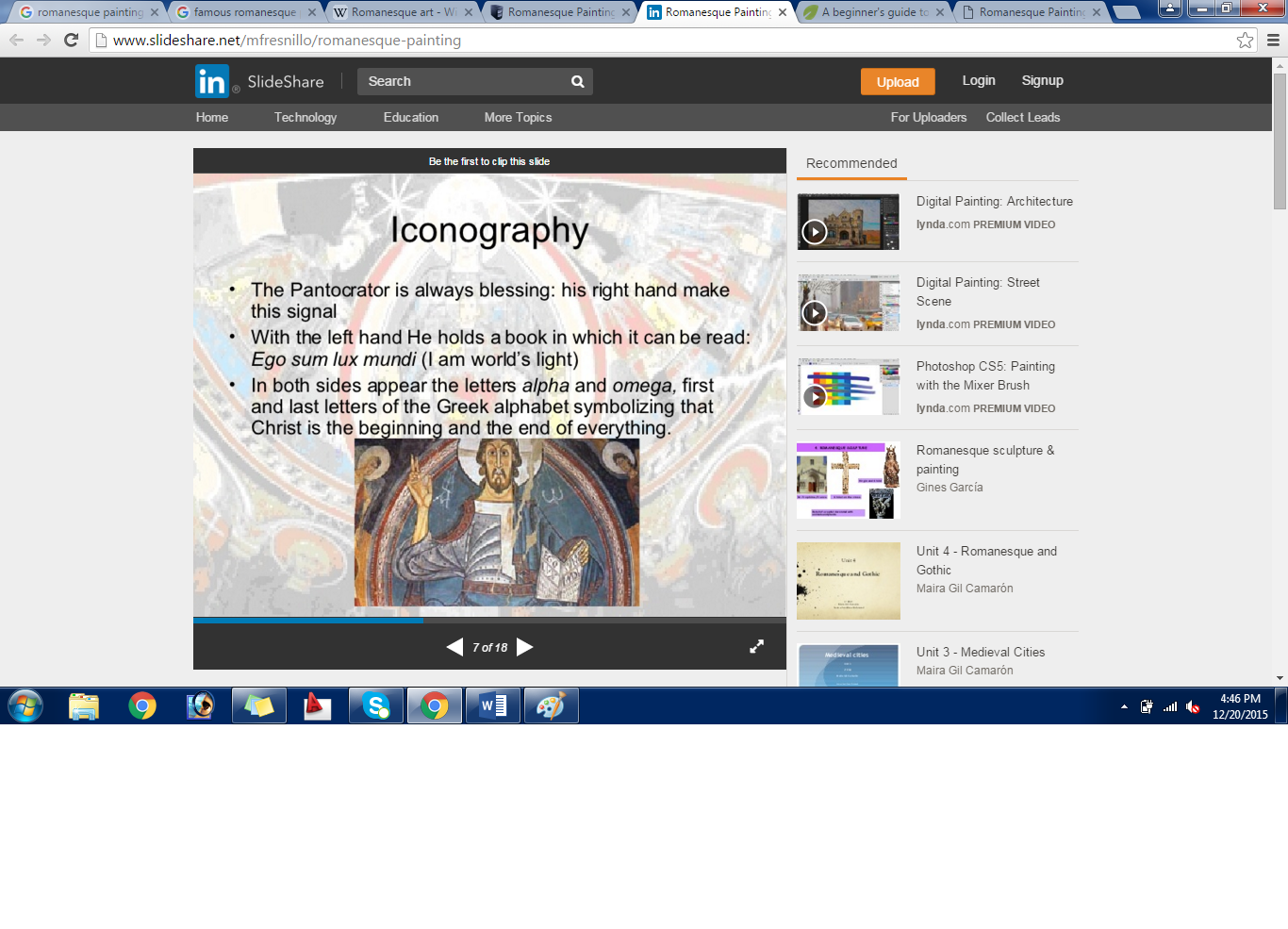 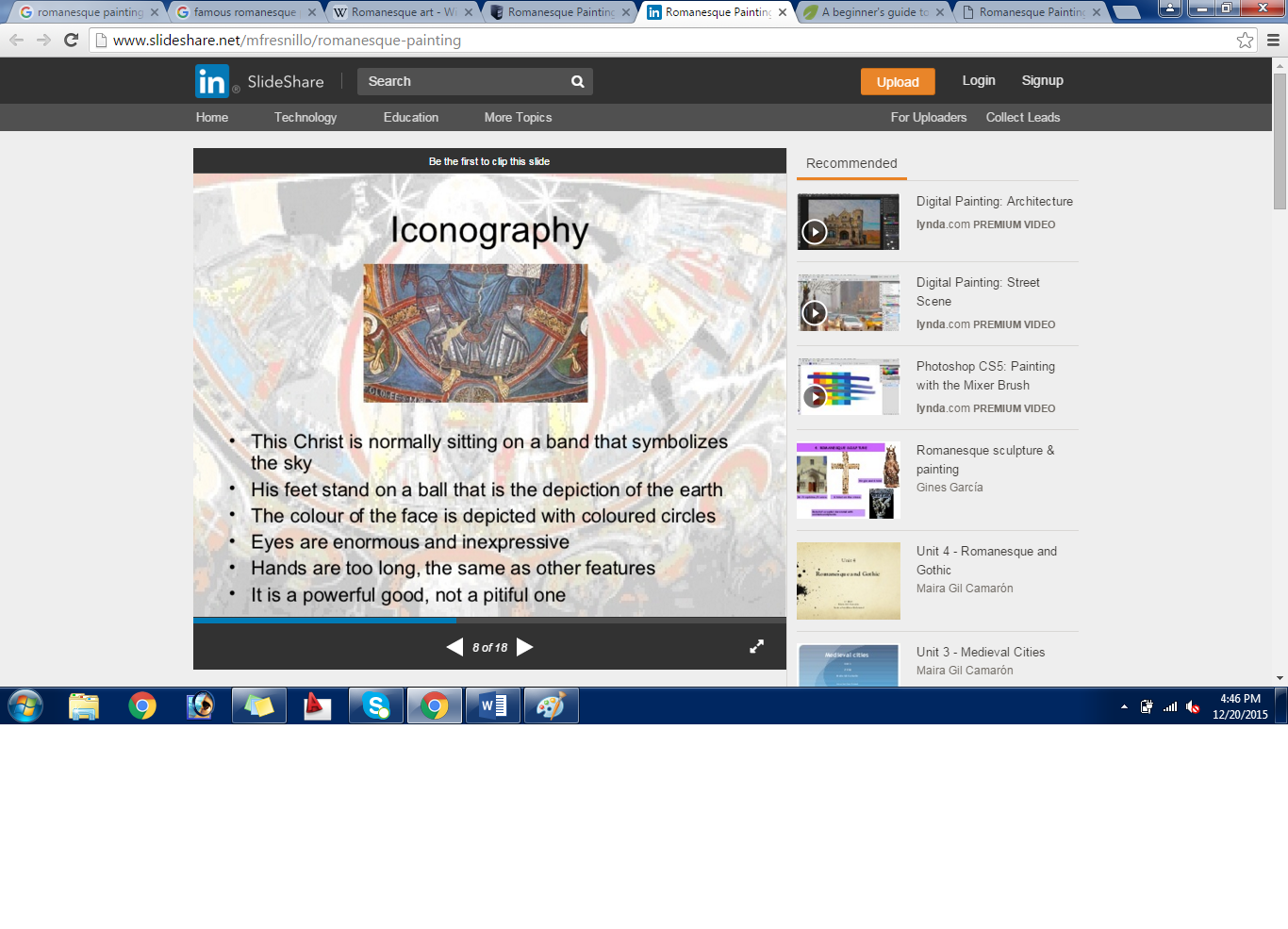 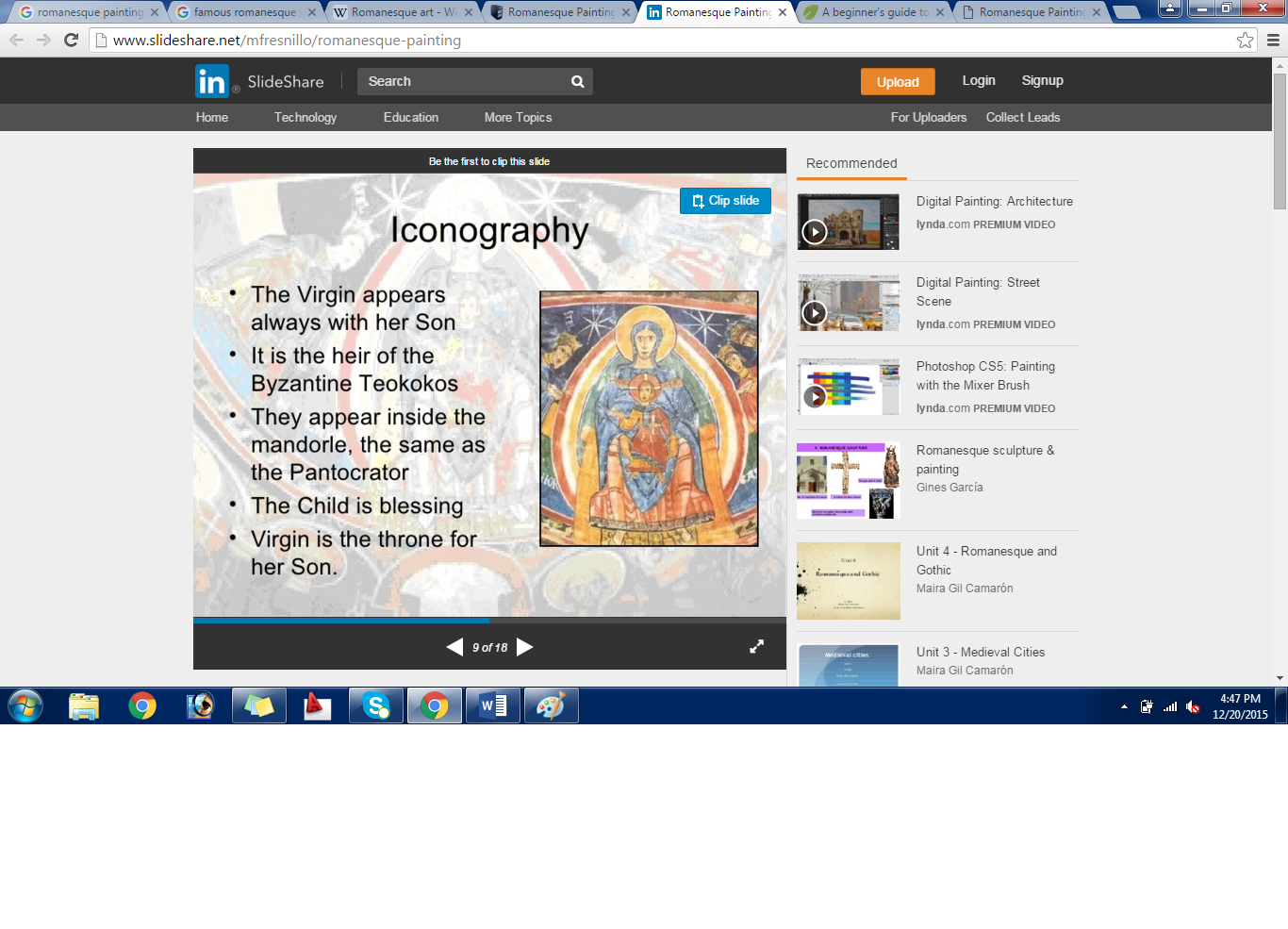 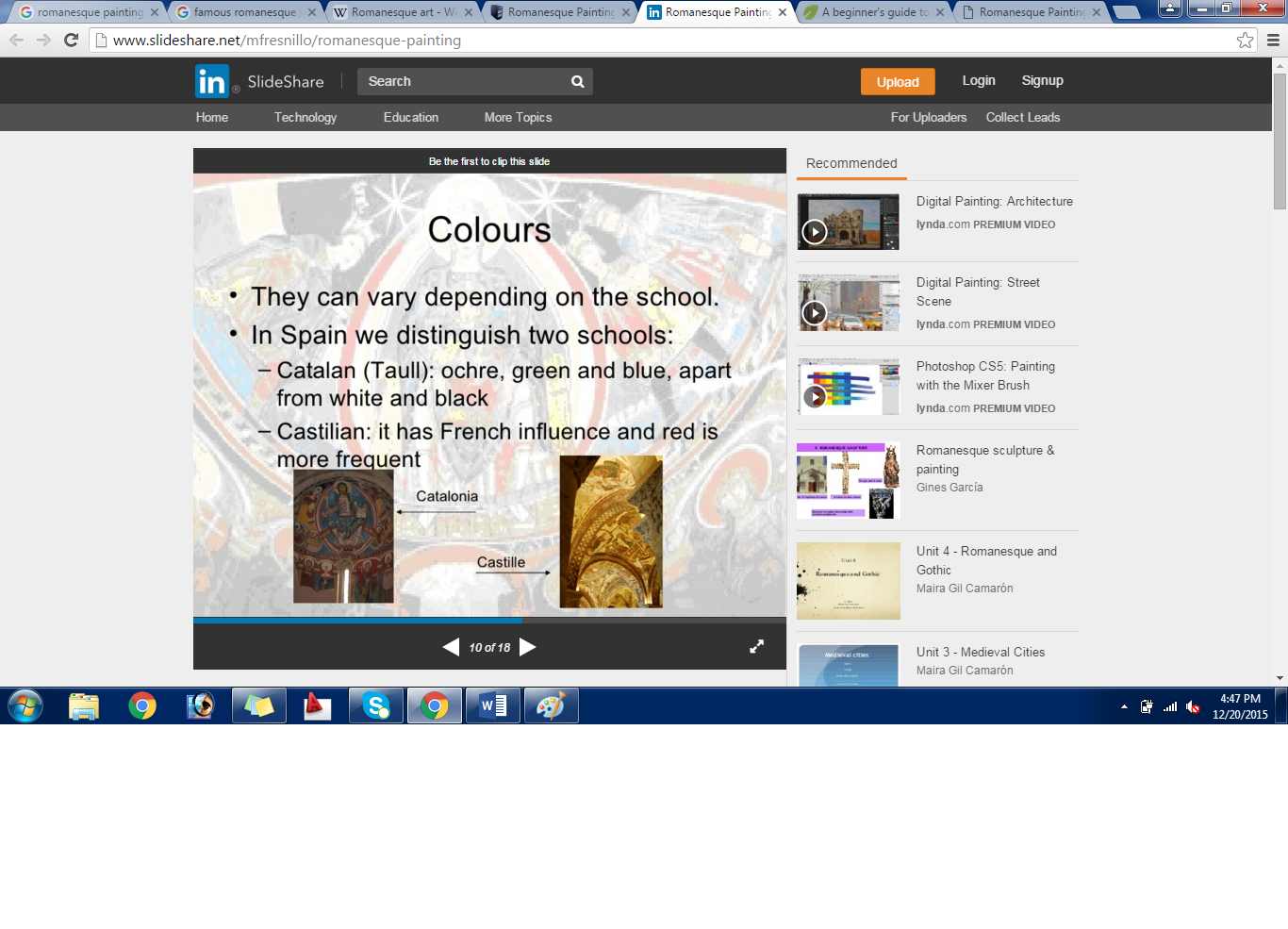 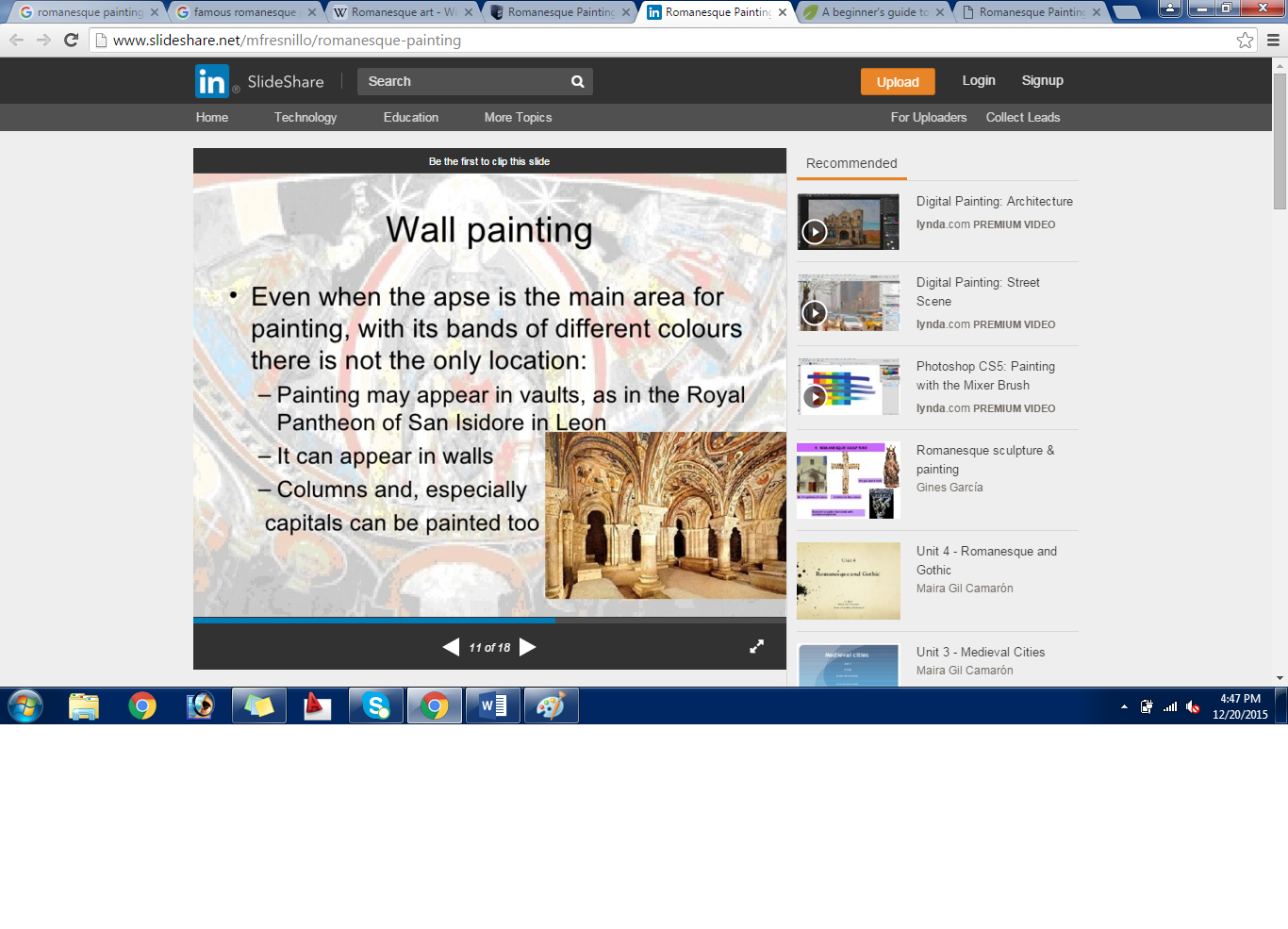 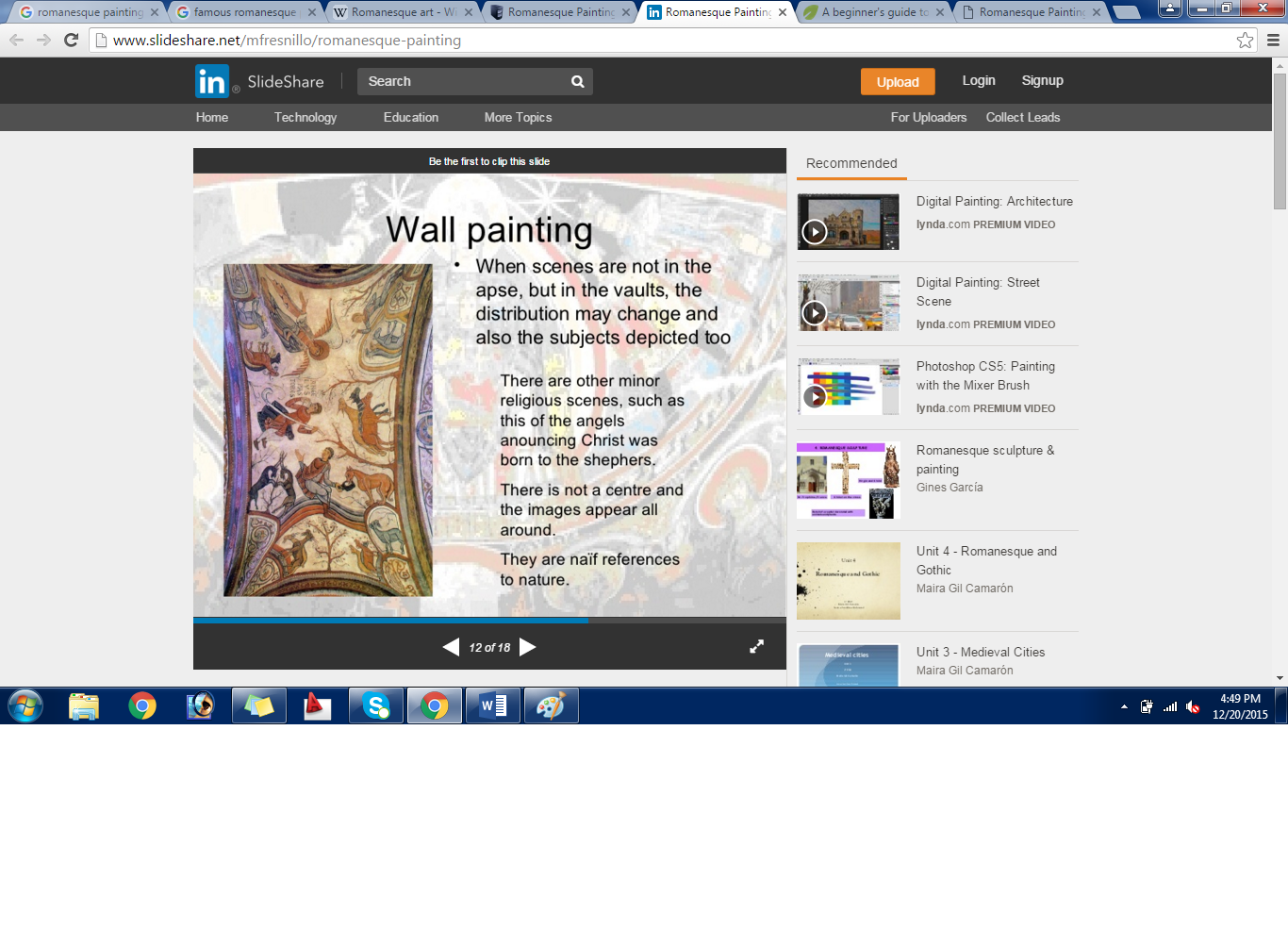 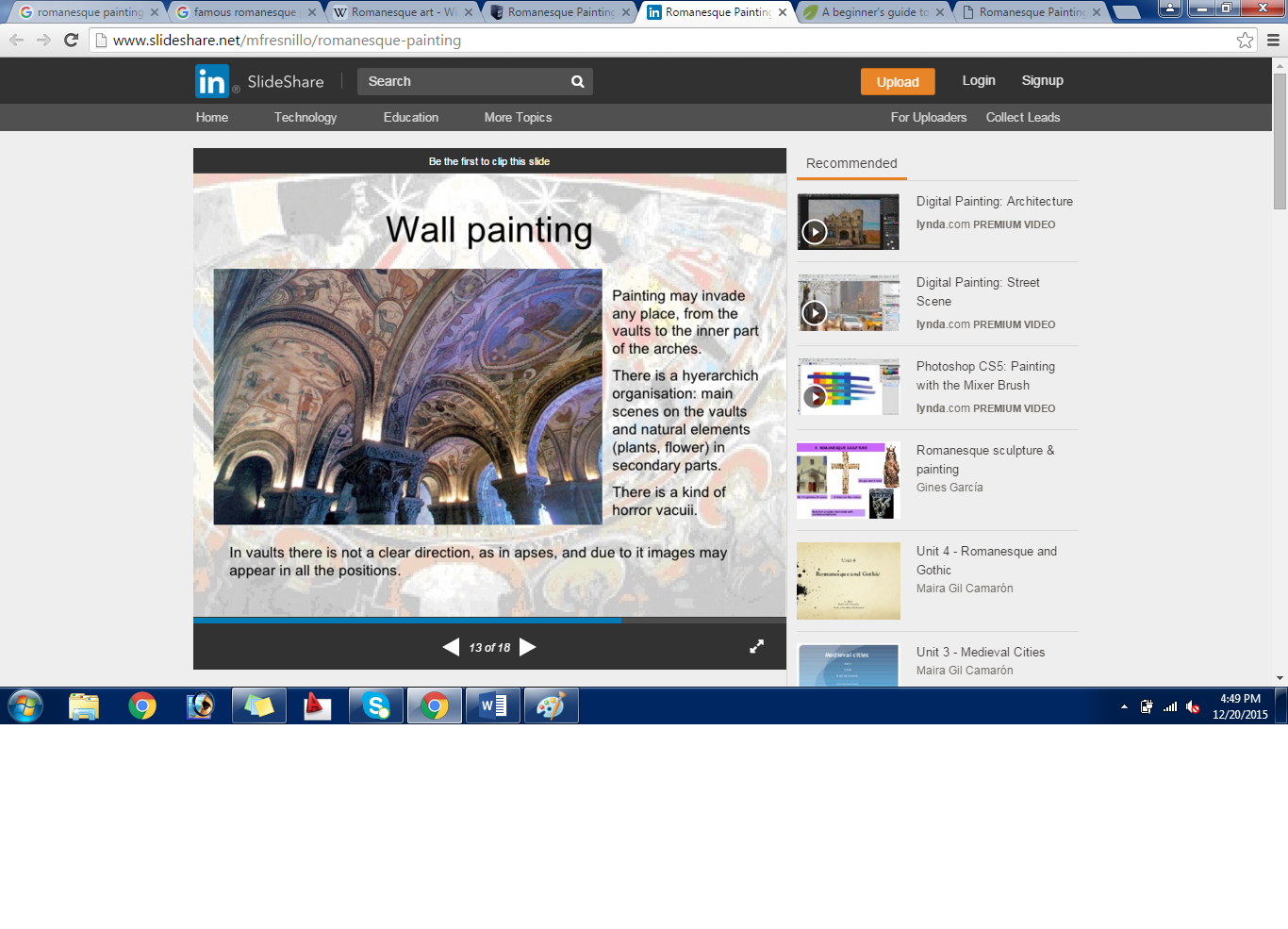 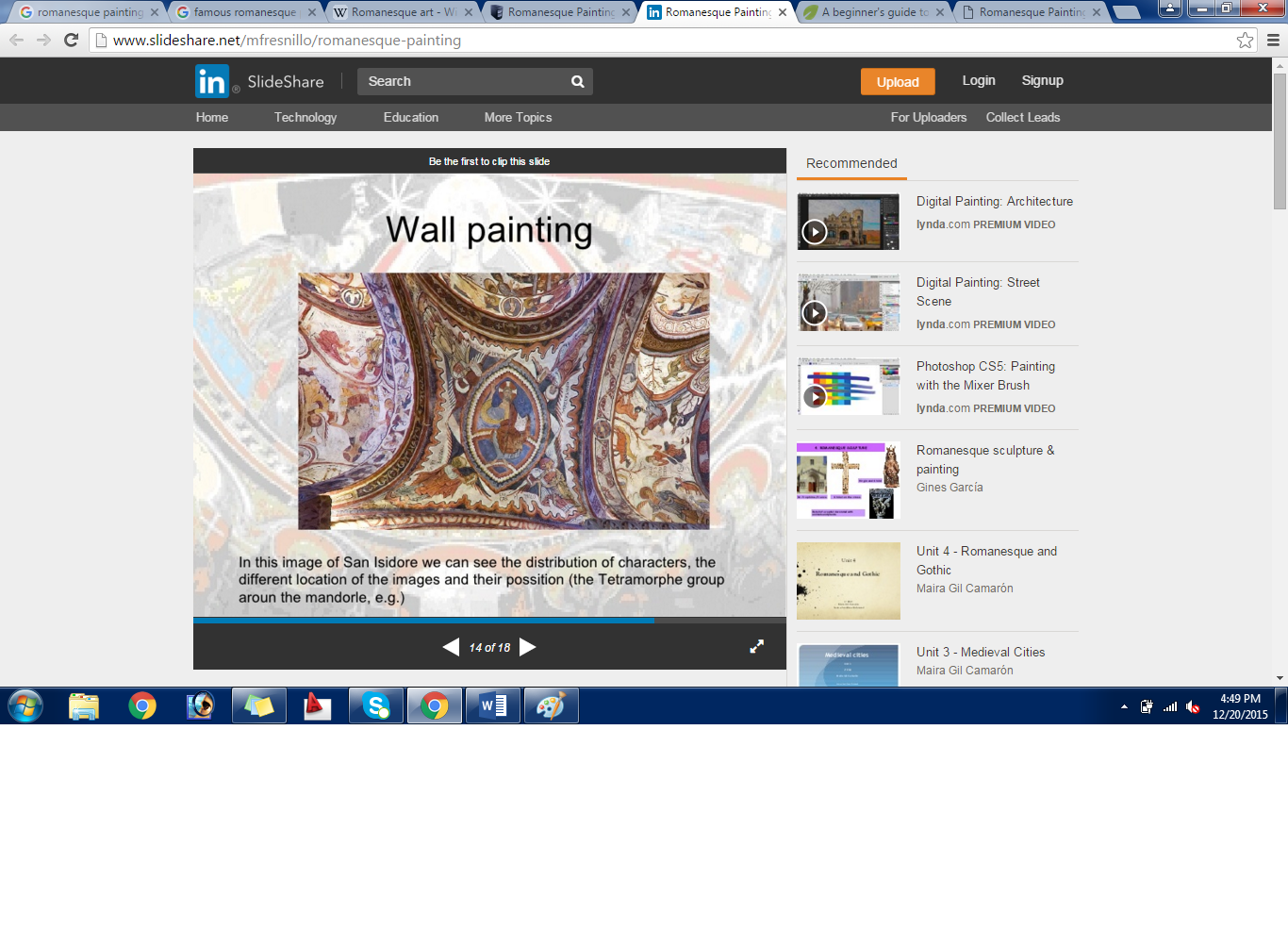 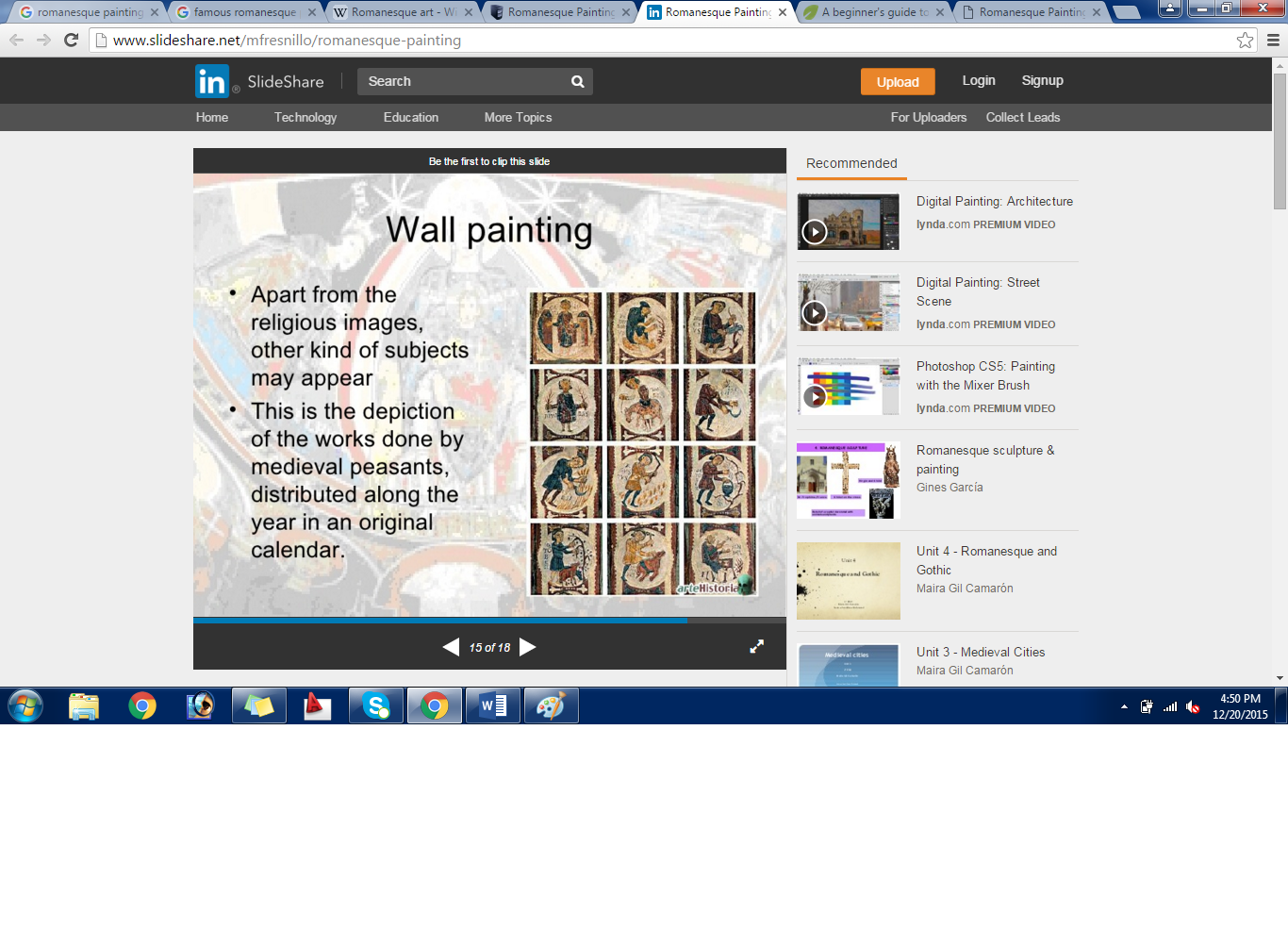 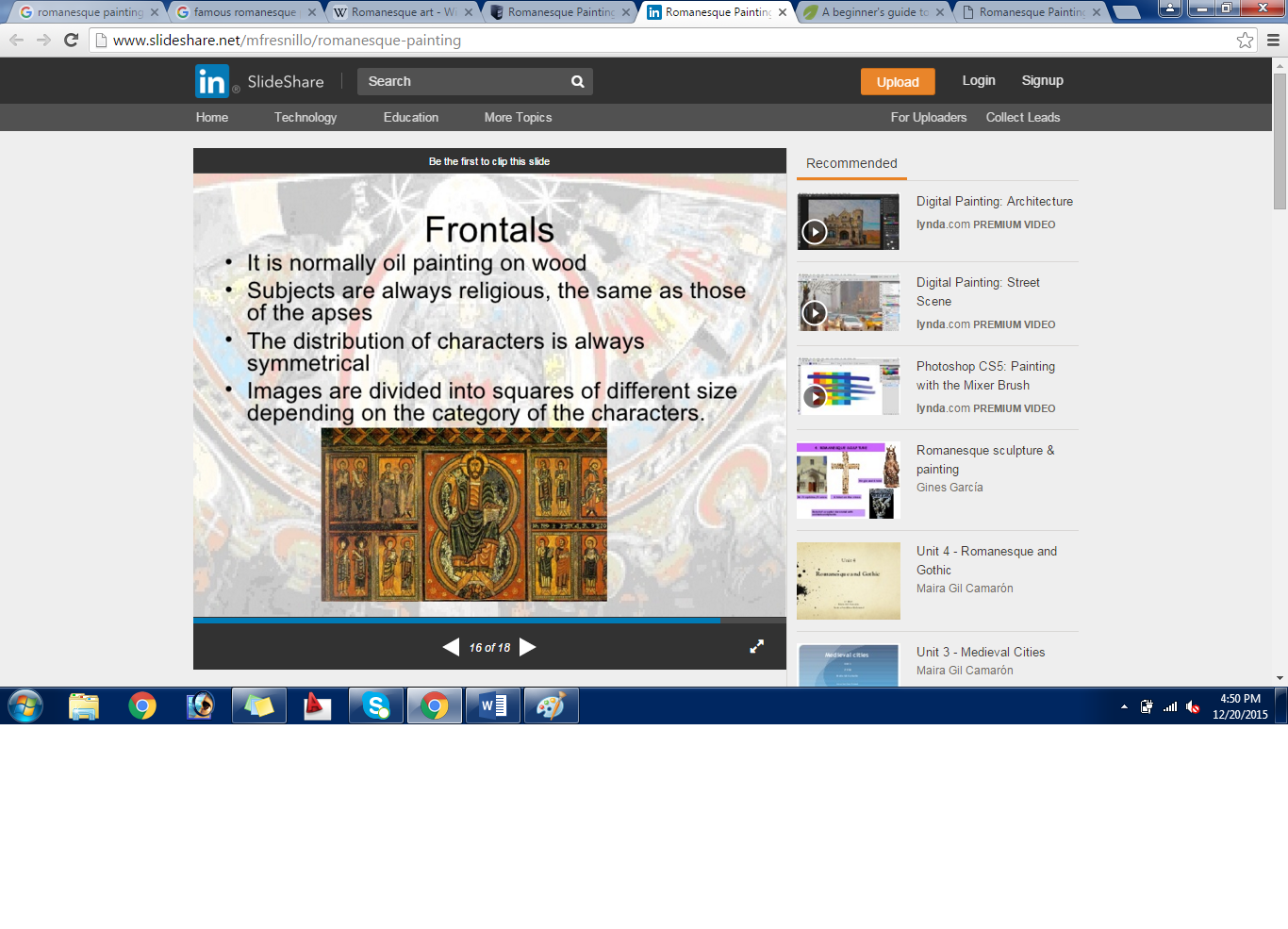 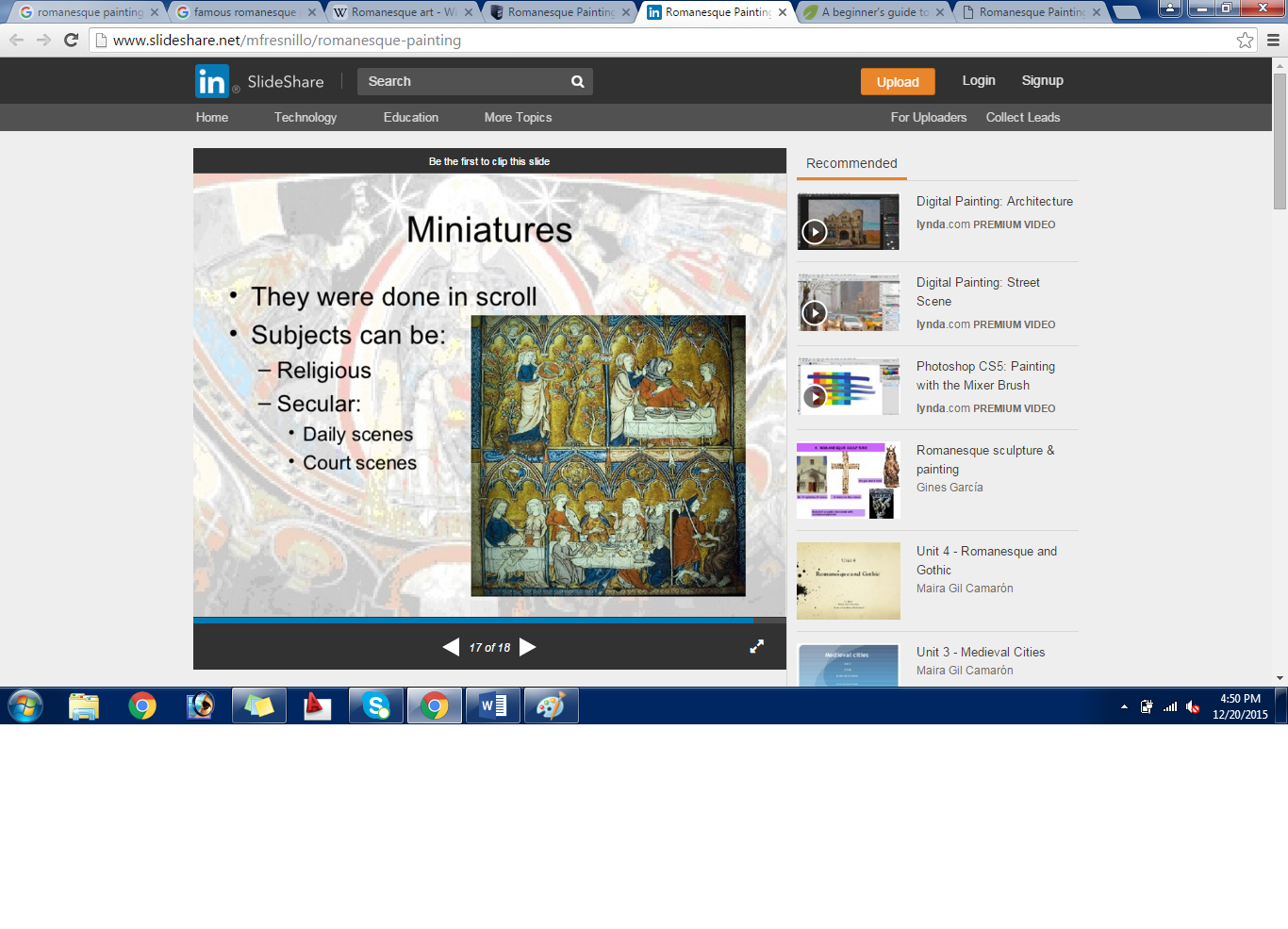 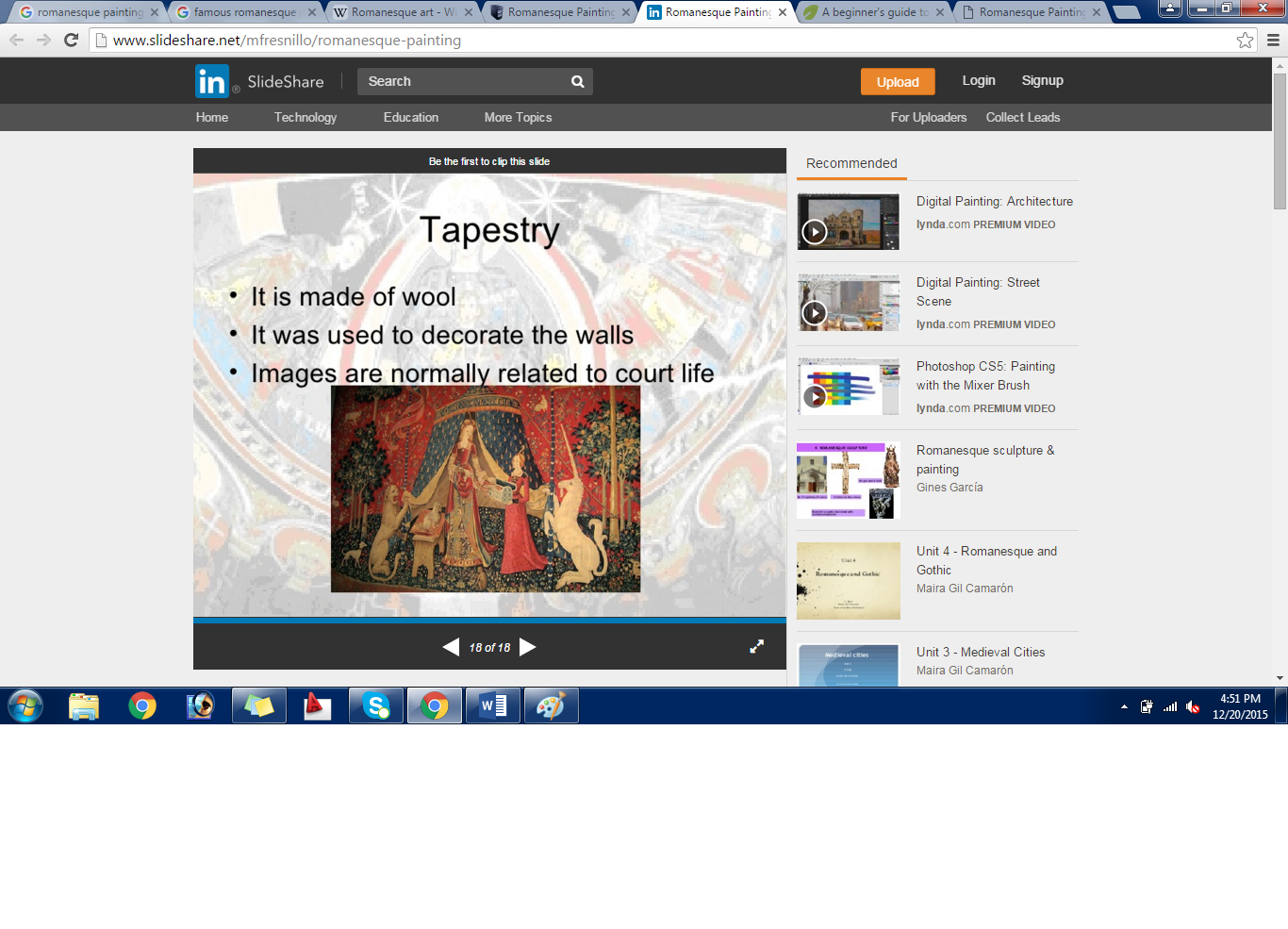